Insulin Injection Practicalities
Sara Sedaghat M.D.
Gabric Diabetes Education Association
Medical Affaires Department, Farir Asa Teb
Banting-1922
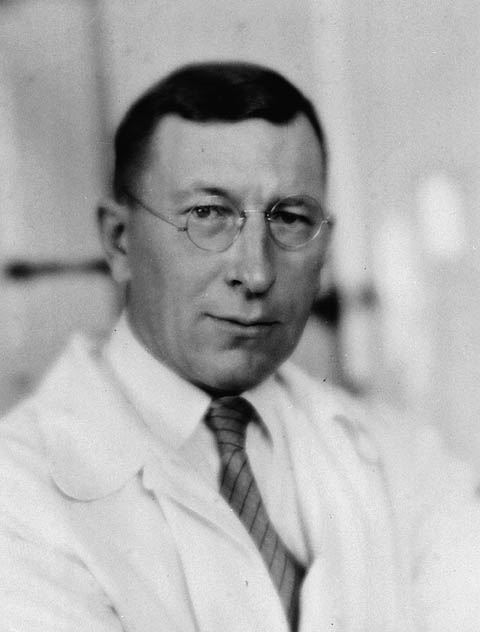 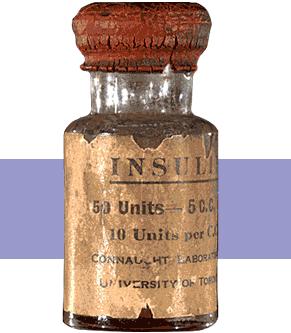 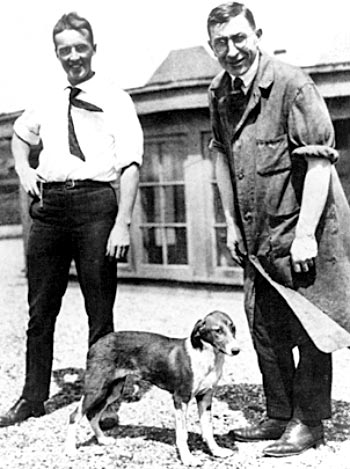 The Neglected Area of Concern
Incorrect Insulin Administration: Behavior that affect glycaemia
[Speaker Notes: (Frid, Hirsch et al. 2016)
(Sun, Li et al. 2015)
(Blanco, Hernández et al. 2013)]
Injection Techniques: Health Outcome & Economics
Incorrect injection technique: unpredictable absorption, causing hypoglycaemia, hyperglycemia and uncontrolled Hb A1C
 
Poor diabetes injection technique and associated complications could be costing by excess insulin and emergency care
(Frid, Hirsch et al. 2016)
(Sun, Li et al. 2015)
(Blanco, Hernández et al. 2013)
Case
A 5 year old girl diagnosed with T1DM since she was 3 years old.
TX  Plan:
Glargine: 8 unit- 6:00 A.M.
Aspart: 3 unit pre-meal 
Her mother complaints: 
Hypoglycemia, Bruising in injection site
What’s your explanation and recommendation?
Injection Technique Review
Anatomy: Skin Thickness
Various imaging techniques
Variety of studies
Similar results
[Speaker Notes: A variety of studies of adult skin at injection sites using various imaging techniques have all shown similar results: the skin varies in thickness from approximately 1.25 to 3.25 mm in 90% of individuals and averages approximately 2.0 to 2.5 mm. Studies have included both healthy volunteers and persons with diabetes, and their results are consistent across age groups, sexes, body mass indexes (BMIs), and geographic locations.
Studies included four ethnic groups in the United States; Italian and South African, children and adolescents with type 1 diabetes; and groups of Chinese, Indian, Filipino, and Korean adults (most with type 2 diabetes).
Children aged 0 to 2 years have higher BMIs and more SC tissue than preschool children. Preschool children (2-6 years old) are usually at the thinnest point in their lives, and both sexes usually have very little SC tissue. School-age children (7-13 years old) slowly gain SC tissue, but there are few sex differences until puberty. During puberty, young women gain considerably more SC tissue than young men owing to hormonal influences

Ref: 
Frid, A. H., G. Kreugel, G. Grassi, S. Halimi, D. Hicks, L. J. Hirsch, M. J. Smith, R. Wellhoener, B. W. Bode, I. B. Hirsch, S. Kalra, L. Ji and K. W. Strauss (2016). "New Insulin Delivery Recommendations." Mayo Clin Proc 91(9): 1231-1255.

One hundred one children with type 1 diabetes were divided into three groups according to age: 2–6, 7–13, and 14–17 yr. The thickness of skin and subcutaneous (SC) tissue was measured by ultrasound in all injection sites.
Results: Skin thickness varied from 1.58mm in the arm of the youngest children to 2.29mm in the buttocks of the adolescents. Values decreased progressively based on age (2–6 < 7–13 < 14–17) and on body site (arm < thigh < abdomen < buttocks). Skin + SC thickness varied in a similar fashion. The skin surface to muscle distances were <4mm in nearly 10%of children, especially in the 2–6 yr group. In this group, the rate of intramuscular (IM) injections using the 4-mm pen needle when a pinch-up is not used would be 20.2%. This rate of IM injections doubles when using the 5-mm needle, and when injections are given under similar conditions it triples using the 6-mm needle. Conclusions: It seems medically appropriate for all children to use short needles where possible to minimize inadvertent IM injections which may increase glycemic variability. Currently, the safest needle for all children appears to be the 4-mm pen needle. However, when used in children aged 2–6 yr, it should be used with a pinched skin fold.
Ref: 
Lo Presti, D., C. Ingegnosi and K. Strauss (2012). "Skin and subcutaneous thickness at injecting sites in children with diabetes: ultrasound findings and recommendations for giving injection." Pediatric diabetes 13(7): 525-533.]
Anatomy: Skin & SC Thickness
Skin Thickness in pediatrics:
1.58 – 2.29 mm

Skin Thickness in adults:
1.25–3.25 mm
Regardless of age groups, sexes, body mass indexes (BMIs), and geographic locations
(Lo Presti, Ingegnosi et al. 2012)
(Gibney, Arce et al. 2010)
[Speaker Notes: A variety of studies of adult skin at injection sites using various imaging techniques have all shown similar results: the skin varies in thickness from approximately 1.25 to 3.25 mm in 90% of individuals and averages approximately 2.0 to 2.5 mm. Studies have included both healthy volunteers and persons with diabetes, and their results are consistent across age groups, sexes, body mass indexes (BMIs), and geographic locations.
Studies included four ethnic groups in the United States; Italian and South African, children and adolescents with type 1 diabetes; and groups of Chinese, Indian, Filipino, and Korean adults (most with type 2 diabetes).
Children aged 0 to 2 years have higher BMIs and more SC tissue than preschool children. Preschool children (2-6 years old) are usually at the thinnest point in their lives, and both sexes usually have very little SC tissue. School-age children (7-13 years old) slowly gain SC tissue, but there are few sex differences until puberty. During puberty, young women gain considerably more SC tissue than young men owing to hormonal influences

Ref: 
Frid, A. H., G. Kreugel, G. Grassi, S. Halimi, D. Hicks, L. J. Hirsch, M. J. Smith, R. Wellhoener, B. W. Bode, I. B. Hirsch, S. Kalra, L. Ji and K. W. Strauss (2016). "New Insulin Delivery Recommendations." Mayo Clin Proc 91(9): 1231-1255.

One hundred one children with type 1 diabetes were divided into three groups according to age: 2–6, 7–13, and 14–17 yr. The thickness of skin and subcutaneous (SC) tissue was measured by ultrasound in all injection sites.
Results: Skin thickness varied from 1.58mm in the arm of the youngest children to 2.29mm in the buttocks of the adolescents. Values decreased progressively based on age (2–6 < 7–13 < 14–17) and on body site (arm < thigh < abdomen < buttocks). Skin + SC thickness varied in a similar fashion. The skin surface to muscle distances were <4mm in nearly 10%of children, especially in the 2–6 yr group. In this group, the rate of intramuscular (IM) injections using the 4-mm pen needle when a pinch-up is not used would be 20.2%. This rate of IM injections doubles when using the 5-mm needle, and when injections are given under similar conditions it triples using the 6-mm needle. Conclusions: It seems medically appropriate for all children to use short needles where possible to minimize inadvertent IM injections which may increase glycemic variability. Currently, the safest needle for all children appears to be the 4-mm pen needle. However, when used in children aged 2–6 yr, it should be used with a pinched skin fold.
Ref: 
Lo Presti, D., C. Ingegnosi and K. Strauss (2012). "Skin and subcutaneous thickness at injecting sites in children with diabetes: ultrasound findings and recommendations for giving injection." Pediatric diabetes 13(7): 525-533.]
Insulin Injection
IM injection
SC injection
Patients may be unaware that they are injecting IM
Clues to IM injection

Bleeding, bruising
Stinging pain/ worsened if the muscle contracts
Upright position after syringe release
Unexplained glycemic variability and episodes of hypoglycemia
(Frid, Kreugel et al. 2016)
[Speaker Notes: Patients may be unaware that they are injecting IM. Several clinical pointers can give clues as to whether the injection is IM or SC. Intramuscular injections can lead to a greater risk of bleeding, bruising, and pain. The pain may be described as stinging, and it worsens if the relevant muscle is contracted with the needle in situ If a patient releases the syringe with the needle still under the skin, it may continue to stand upright if it is IM (whereas it topples over in SC injections).
Unexplained glycemic variability and episodes of hypoglycemia may suggest IM injection. At special risk are children, thin persons, and persons using longer needles or following improper technique.

REF:
Frid, A. H., G. Kreugel, G. Grassi, S. Halimi, D. Hicks, L. J. Hirsch, M. J. Smith, R. Wellhoener, B. W. Bode, I. B. Hirsch, S. Kalra, L. Ji and K. W. Strauss (2016). "New Insulin Delivery Recommendations." Mayo Clin Proc 91(9): 1231-1255.]
Risk of IM injection:
IM injection leads to poor glycemic control
Excessive glycemic variability
Frequent and unexplained hypoglycemia

Vulnerable population: 
Children
Thin persons
Using longer needles 
Improper technique
(Frid, Kreugel et al. 2016)
[Speaker Notes: Patients may be unaware that they are injecting IM. Several clinical pointers can give clues as to whether the injection is IM or SC. Intramuscular injections can lead to a greater risk of bleeding, bruising, and pain. The pain may be described as stinging, and it worsens if the relevant muscle is contracted with the needle in situ If a patient releases the syringe with the needle still under the skin, it may continue to stand upright if it is IM (whereas it topples over in SC injections).
Unexplained glycemic variability and episodes of hypoglycemia may suggest IM injection. At special risk are children, thin persons, and persons using longer needles or following improper technique.

REF:
Frid, A. H., G. Kreugel, G. Grassi, S. Halimi, D. Hicks, L. J. Hirsch, M. J. Smith, R. Wellhoener, B. W. Bode, I. B. Hirsch, S. Kalra, L. Ji and K. W. Strauss (2016). "New Insulin Delivery Recommendations." Mayo Clin Proc 91(9): 1231-1255.]
Needle Length
Shorter needles: 
Reduced IM injection risk
better tolerated
less painful

The shortest pen needle: 4 mm
The shortest syringe needle: 6 mm
(Frid, Kreugel et al. 2016)
[Speaker Notes: Shorter needles are much safer and are better tolerated and less painful.
The shortest-length pen needle is 4 mm, but the shortest syringe needle today is 6 mm long
Shorter needles are much safer and are better tolerated and less painful. Hirsch et al compared a 4-mm pen needle with 5- and 8-mm needles in a large randomized controlled study. The 4-mm needle was shown to be safe and efficacious in adult patients of all sizes (ie, equivalent glucose control); skin leakage was equivalent and pain scores were improved with the 4-mm needle. Similar studies have been performed in various other groups, including obese patients. All earlier studies on needle length have also shown similar glucose control (glycated hemoglobin, glycated albumin, or fructosamine) without increased leakage with the shorterlength needle.]
Is 4 mm pen needle safe?
Safe 
Equivalent glucose control
Equivalent skin leakage
Reduced pain scores
(Hirsch, Gibney et al. 2010)
(Miwa, Itoh et al. 2012)
(Frid, Kreugel et al. 2016)
[Speaker Notes: Shorter needles are much safer and are better tolerated and less painful. Hirsch et al compared a 4-mm pen needle with 5- and 8-mm needles in a large randomized controlled study. The 4-mm needle was shown to be safe and efficacious in adult patients of all sizes (ie, equivalent glucose control); skin leakage was equivalent and pain scores were improved with the 4-mm needle. Similar studies have been performed in various other groups, including obese patients. All earlier studies on needle length have also shown similar glucose control (glycated hemoglobin, glycated albumin, or fructosamine) without increased leakage with the shorter length needle.

REF:
Frid, A. H., G. Kreugel, G. Grassi, S. Halimi, D. Hicks, L. J. Hirsch, M. J. Smith, R. Wellhoener, B. W. Bode, I. B. Hirsch, S. Kalra, L. Ji and K. W. Strauss (2016). "New Insulin Delivery Recommendations." Mayo Clin Proc 91(9): 1231-1255.

Miwa, T., R. Itoh, T. Kobayashi, T. Tanabe, J. Shikuma, T. Takahashi and M. Odawara (2012). "Comparison of the effects of a new 32-gauge× 4-mm pen needle and a 32-gauge× 6-mm pen needle on glycemic control, safety, and patient ratings in Japanese adults with diabetes." Diabetes technology & therapeutics 14(12): 1084-1090.

Hirsch, L. J., M. A. Gibney, J. Albanese, S. Qu, K. Kassler-Taub, L. J. Klaff and T. S. Bailey (2010). "Comparative glycemic control, safety and patient ratings for a new 4 mm× 32G insulin pen needle in adults with diabetes." Current medical research and opinion 26(6): 1531-1541.]
Needle Length Recommendations
4 mm pen needle is considered the safest pen needle for adults and children regardless of age, sex, ethnicity, or BMI.
The 4-mm needle: long enough to traverse the skin Plus little risk of IM (or intradermal) injection.A1

Patients with tremors or other disorders that make them unable to hold a 4-mm pen needle in place may need longer needles. B3


(Frid, Kreugel et al. 2016)
(Frid, Kreugel et al. 2016)
[Speaker Notes: The 4-mm needle is long enough to traverse the skin and enter the SC tissue, with little risk of IM (or intradermal) injection. Therefore, it is considered the safest pen needle for adults and children regardless of age, sex, ethnicity, or BMI.

Avoid pushing the needle hub in so deeply that it indents the skin because this increases the risk of IM injections. B3

Patients with tremors or other disorders that make them unable to hold a 4-mm pen needle in place may need longer needles. B3

High-flow needles (with extra-thin walls) have been shown to be appropriate for all injecting patients. Their obstruction, bending,and breakage rates are the same as for conventional- quality needles (extremely low) and offer flow and ease-of-use advantages.
REF:
Frid, A. H., G. Kreugel, G. Grassi, S. Halimi, D. Hicks, L. J. Hirsch, M. J. Smith, R. Wellhoener, B. W. Bode, I. B. Hirsch, S. Kalra, L. Ji and K. W. Strauss (2016). "New Insulin Delivery Recommendations." Mayo Clin Proc 91(9): 1231-1255.]
How to use a 4 mm pen needle?
The 4-mm needle should be inserted perpendicular to the skin (at 90 to the skin surface), not at an angle, regardless of whether a skinfold is raised. A1
(Frid, Kreugel et al. 2016)
[Speaker Notes: The 4-mm needle should be inserted perpendicular to the skin (at 90 to the skin surface), not at an angle, regardless of whether a skinfold is raised. A1

REF:
Frid, A. H., G. Kreugel, G. Grassi, S. Halimi, D. Hicks, L. J. Hirsch, M. J. Smith, R. Wellhoener, B. W. Bode, I. B. Hirsch, S. Kalra, L. Ji and K. W. Strauss (2016). "New Insulin Delivery Recommendations." Mayo Clin Proc 91(9): 1231-1255.]
How to use a 4 mm pen needle?
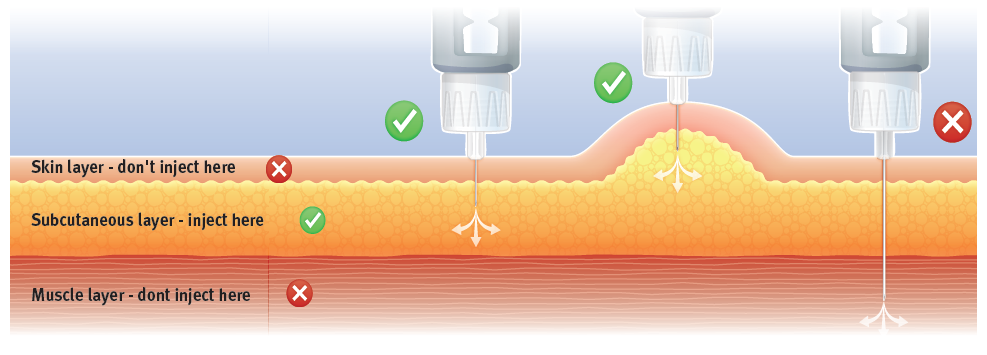 Children ≤ 6 years old/ very thin adult: 
4 mm pen needle Plus skin pinch up 

All Others: 4 mm pen needle
(Frid, Kreugel et al. 2016)
(http://www.fitter4diabetes.com. 2016)
[Speaker Notes: The 4-mm needle should be inserted perpendicular to the skin (at 90 to the skin surface), not at an angle, regardless of whether a skinfold is raised. A1

REF:
Frid, A. H., G. Kreugel, G. Grassi, S. Halimi, D. Hicks, L. J. Hirsch, M. J. Smith, R. Wellhoener, B. W. Bode, I. B. Hirsch, S. Kalra, L. Ji and K. W. Strauss (2016). "New Insulin Delivery Recommendations." Mayo Clin Proc 91(9): 1231-1255.]
5-mm Pen Needle
Children using pen needles 5 mm or longer should be: 
 
Switched to 4-mm pen needles if possible.

If not should always use a lifted skinfold
(Frid, Kreugel et al. 2016)
[Speaker Notes: Children still using the 5-mm pen needle should inject using a lifted skinfold. Children using pen needles 5 mm or longer should be switched to 4-mm pen needles if possible and if not should always use a lifted skinfold. A2

REF:
Frid, A. H., G. Kreugel, G. Grassi, S. Halimi, D. Hicks, L. J. Hirsch, M. J. Smith, R. Wellhoener, B. W. Bode, I. B. Hirsch, S. Kalra, L. Ji and K. W. Strauss (2016). "New Insulin Delivery Recommendations." Mayo Clin Proc 91(9): 1231-1255.]
Syringe Length:
The safest currently available syringe needle for all patients:
 
6 mm in length
(Frid, Kreugel et al. 2016)
[Speaker Notes: The safest currently available syringe needle for all patients is 6 mm in length. However, when any syringe needle is used in children (≥6 years old), adolescents, or slim to normal weight adults (BMI of 19-25 [calculated as the weight in kilograms divided by the height in meters squared]), injections should always be given into a lifted skinfold. A1
Use of syringe needles in very young children (<6 years old) and extremely thin adults (BMI <19) is not recommended, even if they use a raised skinfold, because of the excessively high risk of IM injections.

REF:
Frid, A. H., G. Kreugel, G. Grassi, S. Halimi, D. Hicks, L. J. Hirsch, M. J. Smith, R. Wellhoener, B. W. Bode, I. B. Hirsch, S. Kalra, L. Ji and K. W. Strauss (2016). "New Insulin Delivery Recommendations." Mayo Clin Proc 91(9): 1231-1255.]
6-mm Syringe Recommendation:
Excessively high risk of IM injections
(Frid, Kreugel et al. 2016)
[Speaker Notes: The safest currently available syringe needle for all patients is 6 mm in length. However, when any syringe needle is used in children (≥6 years old), adolescents, or slim to normal weight adults (BMI of 19-25 [calculated as the weight in kilograms divided by the height in meters squared]), injections should always be given into a lifted skinfold. A1
Use of syringe needles in very young children (<6 years old) and extremely thin adults (BMI <19) is not recommended, even if they use a raised skinfold, because of the excessively high risk of IM injections.
Injecting at a 45 angle using a 6-mm needle is an acceptable substitute for lifting a skinfold because the net penetration of a 45 injection using the 6-mm needle is approximately 4 mm.

REF:
Frid, A. H., G. Kreugel, G. Grassi, S. Halimi, D. Hicks, L. J. Hirsch, M. J. Smith, R. Wellhoener, B. W. Bode, I. B. Hirsch, S. Kalra, L. Ji and K. W. Strauss (2016). "New Insulin Delivery Recommendations." Mayo Clin Proc 91(9): 1231-1255.]
Lifting a Skinfold
Lifting a skinfold: to increase skin-to-muscle distance:
 
Abdomen: nearly doubles the skin-to-muscle distance

Thigh: 20% increase in skin-to-muscle distance

Buttock: rarely needed
Arms: get help from others
(Frid, Kreugel et al. 2016)
[Speaker Notes: Lifting a skinfold is required when the distance from the skin surface to the muscle is less than or equal to the needle length. 
Lifting a skinfold in the abdomen nearly doubles the skin-tomuscle distance. In the thigh, it is sometimes difficult to lift a skinfold, and the mean increase in skin-to-muscle distance may be only 20%. In thin patients, thigh skinfolds may actually decrease the distance to muscle fasciadthe exact opposite of what is desired.
Lifting a skinfold is rarely needed in the buttocks because of the abundance of SC tissue there. When performed in the arm, skinfolds patient must be lifted by someone other than the patient.

Recommendations

A correct fold is made by lifting the skin with the thumb and index finger (possibly adding the middle finger). If the skin is lifted using the whole hand, muscle may be lifted as well as SC tissue, which can lead to IM injections 123 A3
Skinfolds should be lifted gently and not squeezed so tightly as to cause blanching or pain. A3
The optimal sequence when injecting into a skinfold is as follows: (1) gently lift a skinfold, (2) inject the insulin slowly at a 90 angle to the surface of the skinfold, (3) let the needle remain in the skin for a count of 10 after the plunger is depressed (when using the skin at the same angle it was inserted, (5) release the skinfold, and (6) dispose of the used needle safely. A3a pen), (4) withdraw the needle from]
Lifting a Skinfold
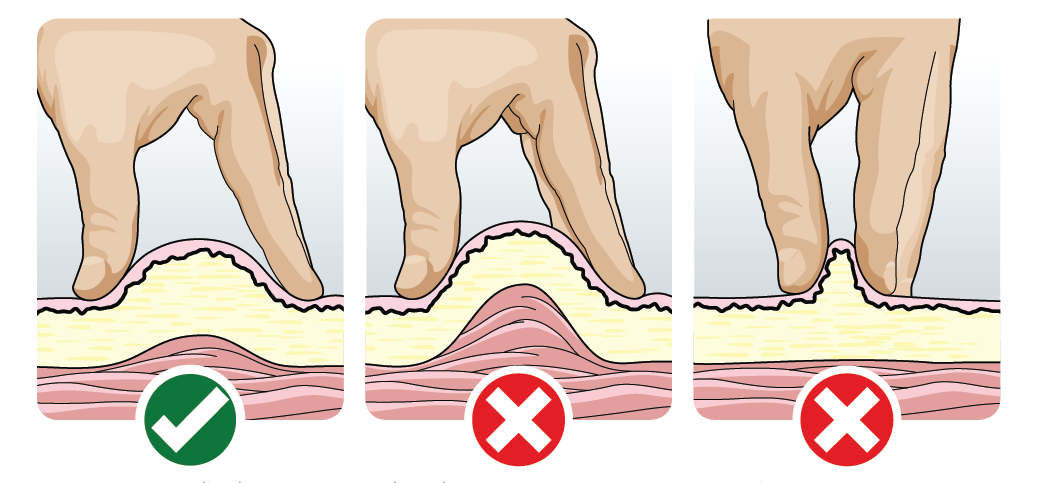 Correct fold : lifting the skin with the thumb and index finger. Not the whole hand!

Do not squeeze so tightly as to cause blanching or pain
(Frid, Kreugel et al. 2016)
[Speaker Notes: Lifting a skinfold is required when the distance from the skin surface to the muscle is less than or equal to the needle length. 
Lifting a skinfold in the abdomen nearly doubles the skin-tomuscle distance. In the thigh, it is sometimes difficult to lift a skinfold, and the mean increase in skin-to-muscle distance may be only 20%. In thin patients, thigh skinfolds may actually decrease the distance to muscle fasciadthe exact opposite of what is desired.
Lifting a skinfold is rarely needed in the buttocks because of the abundance of SC tissue there. When performed in the arm, skinfolds patient must be lifted by someone other than the patient.

Recommendations

A correct fold is made by lifting the skin with the thumb and index finger (possibly adding the middle finger). If the skin is lifted using the whole hand, muscle may be lifted as well as SC tissue, which can lead to IM injections 123 A3
Skinfolds should be lifted gently and not squeezed so tightly as to cause blanching or pain. A3
The optimal sequence when injecting into a skinfold is as follows: (1) gently lift a skinfold, (2) inject the insulin slowly at a 90 angle to the surface of the skinfold, (3) let the needle remain in the skin for a count of 10 after the plunger is depressed (when using the pen) (4) withdraw the needle from at the same angle it was inserted, (5) release the skinfold, and (6) dispose of the used needle safely.]
Lifting Skin Fold
The optimal sequence when injecting into a skinfold:
Gently lift a skinfold
Inject the insulin slowly 
Let the needle remain in the skin for a count of 10
Withdraw the needle from at the same angle it was inserted
Release the skinfold
Dispose of the used needle safely
152
140
80
81
80
212
165
157
132
132
172
130
55
290
نهار
نهار
نهار
صبحانه
صبحانه
شام
نهار
شام
شام
صبحانه
صبحانه
قبل از خواب
قبل از خواب
شام
قبل از خواب
قبل از خواب
Her 7-Point SMBG report has been shown:
230
188
120
130
67
107
85
روز اول
نهار
صبحانه
شام
شام
نهار
قبل از خواب
صبحانه
قبل از خواب
روز دوم
روز سوم
Case:
52 year old Female
Type 2 diabetes for 12 years
Injecting 30/70 biphasic mix insulin for the past 7 years.
Injecting 50 units before breakfast and 30 units before evening meal.
HbA1c has been drifting up over the last 18 months from 7.8% to her most recent value of 8.4%
(http://www.fit4diabetes.com/ 2016)
Current Challenges
Unexplained glycaemic variability.
Occasional episodes of unexplained hypoglycaemia.
How would you Help her?
Injection Technique Review
Uses her abdomen and occasionally will use thighs but finds injections there “burn”
Using an 8mm pen needle
Rotates by moving from left to right on her abdomen, similar location either side, examination indicates evidence of lipohypertrophy
Injects at a 90° angle, no lifted skin fold 
Does not resuspend her insulin before each injection
Now How would you Help her?
Site care
Patients should inspect the site before injection.
Clean Sites, Clean Hands
Disinfection: Not needed unless in institutional settings
If alcohol used, let it dry Completely
Patients should not inject through clothing
(Frid, Kreugel et al. 2016)
[Speaker Notes: Patients should inspect the site before injection. Injections should be given into clean sites, only using clean hands.77-79 A2
If the site is found to be unclean it should be disinfected. Disinfection is also required in
institutional settings such as hospitals and nursing homes. If alcohol is used, it must be allowed to dry completely before the injection is given.80,81 A2
Disinfection is usually not required when such as homes, restaurants, and workplaces 82-86 A3
 Patients should never inject into sites of lipohypertrophy (LH), inflammation, edema ulceration, or infection.84-92 A1
Patients should not inject through clothing  because they cannot inspect the site beforehand or easily lift a skinfold.

REF:
Frid, A. H., G. Kreugel, G. Grassi, S. Halimi, D. Hicks, L. J. Hirsch, M. J. Smith, R. Wellhoener, B. W. Bode, I. B. Hirsch, S. Kalra, L. Ji and K. W. Strauss (2016). "New Insulin Delivery Recommendations." Mayo Clin Proc 91(9): 1231-1255.]
Proper Use of Pens
Priming before injection: free and unobstructed flow
Pressure should be maintained on the thumb button until the needle is withdrawn from the skin
Prevent aspiration of patient tissue into the cartridge
Always push the button vertically (along the axis of the pen)
Complete delivery of total dose
Patients should count slowly to 10
Try and error
More/ less seconds in higher/ lower dose
Leakage or dribbling of insulin as a guide
Needles should not be left attached to the pen. Dose inaccuracy due to air entrance/medication leak out
(Frid, Kreugel et al. 2016)
[Speaker Notes: Pens should be primed before injections to ensure free and unobstructed flow.
Needles should not be left attached to the pen .Otherwise, air or other contaminants can enter the cartridge or medication can leak out, both of which can distort dose accuracy
Pressure should be maintained on the thumb button until the needle is withdrawn from the skin to prevent aspiration of patient tissue into the cartridge. If the button is released while the needle is still in the skin, body fluid and cells may be aspirated into the cartridge and contaminate it.
Another important step is to always push the button vertically (along the axis of the pen). Some patients, especially the frail or elderly, are unable to completely inject their total dose because they are pushing the button obliquely, eg, by pushing on its edge, generating excessive resistance along its glide path
After the thumb button is completely pushed in, patients should count slowly to 10 and then withdraw the needle from the skin. This is necessary to prevent medication leakage and to get the full dose.
 Some patients may need to count past 10, especially when giving higher doses. Counting only to 5 may be acceptable for lower doses. Patients may find the right time for themselves by trial and error, using leakage or dribbling of insulin as a guide.]
Needle Reuse Risks:
Dose Inaccuracy: 
Air entrance/medication leak out/needle blockage due to insulin deposition  within needle
Development of LH
Association between needle reuse particularly reuse frequency with LH
Injection pain
Bleeding
(Chantelau, Heinemann et al. 1989)
(Ginsberg, Parkes et al. 1994)
(Maljaars 2002)
(Dolinar 2009)
(Frid, Kreugel et al. 2016)
[Speaker Notes: Needles should not be left attached to the pen. Dose inaccuracy due to air entrance/medication leak out

There is an association between needle reuse and LH, although a causal relationship has not been proved. There is also an association between reuse and injection pain or bleeding. Patients should be made aware of these associations.
It seems that needle reuse, particularly reuse frequency, is associated with the development of LH.

Local skin or SC tissue infections, injection pain, and unpleasantness have not been clearly associated with limited needle reuse (until needle blunting occurs). The lack of infectious complications may be attributed to the antimicrobial preservatives in insulin preparations.

REF:
Frid, A. H., G. Kreugel, G. Grassi, S. Halimi, D. Hicks, L. J. Hirsch, M. J. Smith, R. Wellhoener, B. W. Bode, I. B. Hirsch, S. Kalra, L. Ji and K. W. Strauss (2016). "New Insulin Delivery Recommendations." Mayo Clin Proc 91(9): 1231-1255.

If the needle is left on between injections, air can enter the reservoir of the insulin pen and affect the accuracy of the next dose. (Ginsberg, Parkes et al. 1994, Spollett, Edelman et al. 2016)
Greater than 50 ul of air is contained in the cartridges, the accuracy in clinical use might suffer considerably. 
Indeed, were a patient to accumulate 200 ul of air in his/ her cartridge, the pen might deliver only 37 % of the dialed dose and a full 2/3 of the dose would be wasted(Ginsberg, Parkes et al. 1994)
Except air bubble formation, If needles are re-used, the presence of residual insulin within the needle  can cause deposition of insulin within the needle and may lead to blockage, making it harder to press on the plunger or affect the dose of subsequent injections (Dolinar 2009, Spollett, Edelman et al. 2016)
 
 
Patient associated consequences of needle reuse:
Risk of contamination and infection:
Although sterility is guaranteed with the first use of the syringe and pen needles, Bacterial contamination increase in proportion to needle reuse .(Misnikova, Dreval et al. 2011)
One study showed biological material was trapped in the pen needles or cartridges of 62% of patients after injection.(Le Floch, Herbreteau et al. 1998)
Bacteriostatic agents are added to most insulins to stop bacterial growth; however, needle re-use can increase the risk of infection.(Dolinar 2009)
Injection pain:
There is also an association between reuse and injection pain and bleeding and seems to increase as a function of the number of times the needle is reused (Dolinar 2009, Frid, Hirsch et al. 2016, Frid, Kreugel et al. 2016) 
Injection site irritation and damage:
Injection site irritation and damage such as local inflammatory changes and laceration increase in proportion to needle reuse (Misnikova, Dreval et al. 2011, Spollett, Edelman et al. 2016)
Risk of the needle breaking off and remaining in the tissue.(Sood, Miglani et al. 2001, Dolinar 2009, Spollett, Edelman et al. 2016)]
Needle Reuse Risks:
Dose Inaccuracy: 
Air entrance/medication leak out/needle blockage due to insulin deposition  within needle
Development of LH
Association between needle reuse particularly reuse frequency with LH
Injection pain
Bleeding
Reusing insulin needles is not an optimal injection practice, and patients should be
discouraged from doing so
(Chantelau, Heinemann et al. 1989)
(Ginsberg, Parkes et al. 1994)
(Maljaars 2002)
(Dolinar 2009)
(Frid, Kreugel et al. 2016)
(Frid, Kreugel et al. 2016)
[Speaker Notes: Needles should not be left attached to the pen. Dose inaccuracy due to air entrance/medication leak out

There is an association between needle reuse and LH, although a causal relationship has not been proved. There is also an association between reuse and injection pain or bleeding. Patients should be made aware of these associations.
It seems that needle reuse, particularly reuse frequency, is associated with the development of LH.

Local skin or SC tissue infections, injection pain, and unpleasantness have not been clearly associated with limited needle reuse (until needle blunting occurs). The lack of infectious complications may be attributed to the antimicrobial preservatives in insulin preparations.

REF:
Frid, A. H., G. Kreugel, G. Grassi, S. Halimi, D. Hicks, L. J. Hirsch, M. J. Smith, R. Wellhoener, B. W. Bode, I. B. Hirsch, S. Kalra, L. Ji and K. W. Strauss (2016). "New Insulin Delivery Recommendations." Mayo Clin Proc 91(9): 1231-1255.

If the needle is left on between injections, air can enter the reservoir of the insulin pen and affect the accuracy of the next dose. (Ginsberg, Parkes et al. 1994, Spollett, Edelman et al. 2016)
Greater than 50 ul of air is contained in the cartridges, the accuracy in clinical use might suffer considerably. 
Indeed, were a patient to accumulate 200 ul of air in his/ her cartridge, the pen might deliver only 37 % of the dialed dose and a full 2/3 of the dose would be wasted(Ginsberg, Parkes et al. 1994)
Except air bubble formation, If needles are re-used, the presence of residual insulin within the needle  can cause deposition of insulin within the needle and may lead to blockage, making it harder to press on the plunger or affect the dose of subsequent injections (Dolinar 2009, Spollett, Edelman et al. 2016)
 
 
Patient associated consequences of needle reuse:
Risk of contamination and infection:
Although sterility is guaranteed with the first use of the syringe and pen needles, Bacterial contamination increase in proportion to needle reuse .(Misnikova, Dreval et al. 2011)
One study showed biological material was trapped in the pen needles or cartridges of 62% of patients after injection.(Le Floch, Herbreteau et al. 1998)
Bacteriostatic agents are added to most insulins to stop bacterial growth; however, needle re-use can increase the risk of infection.(Dolinar 2009)
Injection pain:
There is also an association between reuse and injection pain and bleeding and seems to increase as a function of the number of times the needle is reused (Dolinar 2009, Frid, Hirsch et al. 2016, Frid, Kreugel et al. 2016) 
Injection site irritation and damage:
Injection site irritation and damage such as local inflammatory changes and laceration increase in proportion to needle reuse (Misnikova, Dreval et al. 2011, Spollett, Edelman et al. 2016)
Risk of the needle breaking off and remaining in the tissue.(Sood, Miglani et al. 2001, Dolinar 2009, Spollett, Edelman et al. 2016)]
Air Bubble Formation in Pen Cartridges
Greater than 50 μl of air is contained in the cartridges, the accuracy in clinical use might suffer considerably. 

Accumulate 200 μl of air in cartridge, the pen might deliver only 37 % of the dialed dose and a full 2/3 of the dose would be wasted.

Air buffers the flow rate of the insulin and slows it. 
The greater amount of the air, the slower the flow rate.
(Ginsberg, Parkes et al. 1994)
[Speaker Notes: Greater than 50 ul of air is contained in the cartridges, the accuracy in clinical use might suffer considerably. 
Indeed, were a patient to accumulate 200 ul of air in his/ her cartridge, the pen might deliver only 37 % of the dialed dose and a full 2/3 of the dose would be wasted(Ginsberg, Parkes et al. 1994)
Except air bubble formation, If needles are re-used, the presence of residual insulin within the needle  can cause deposition of insulin within the needle and may lead to blockage, making it harder to press on the plunger or affect the dose of subsequent injections (Dolinar 2009, Spollett, Edelman et al. 2016)

There are at least two mechanisms by which the air gets into the insulin cartridge: The first is due to the method of insulin manufacture. Some cartridges are filled with cold insulin, which contains significant dissolved air. When the cartridges warm, the air comes out of solution and forms air bubbles in the cartridge. This may account for the average of 50 (ul of air found in the commercial cartridges. The second occurs when patients leave the pen needle on their pen between injections (Fig. 4). This creates an open path between the cartridge and the environment. When the pen is warmed, the insulin solution in the cartridge expands and fluid leaks out of the needle. When the pen is cooled, the insulin contracts and air is drawn into the cartridge.

The exact amount of air drawn in will depend on a number of factors, but the air drawn in will increase with:
- Greater temperature differences
- Larger cartridges (3 ml vs. 1.5 ml)
- More insulin remaining in the cartridge
For a full 1.5 ml cartridge, each change of temperature of 10 °C will lead to an accumulation of about 15 (ul of air. Thus, a patient during the summer, moving from an air conditioned 20 °C room to an outside temperature of 30 °C to 35 °C two or three times, might accumulate an additional 50 ul of air in his cartridge.

Air in an insulin cartridge reduces pen performance because it is a compressible element. In an insulin syringe the plunger physically moves the fluid out of the syringe, but in a pen, the plunger exerts a pressure on the fluid. Since liquids are virtually incompressible, this results in the movement of fluid out of the cartridge. When there is air in the cartridge, the plunger movement first compresses the air and the compressed air then moves the fluid out of the cartridge. This buffers the flow rate of the insulin and slows it. The greater the amount of the air, the slower the flow rate.

(Ginsberg, Parkes et al. 1994)]
Air Bubble Formation in Pen Cartridges
Factors that increase the amount of air drawn in:
Greater temperature differences: 
Every 10  °C: 15 μl of air 
Larger cartridges (3 ml vs. 1.5 ml)
More insulin remaining in the cartridge
(Ginsberg, Parkes et al. 1994)
[Speaker Notes: Greater than 50 ul of air is contained in the cartridges, the accuracy in clinical use might suffer considerably. 
Indeed, were a patient to accumulate 200 ul of air in his/ her cartridge, the pen might deliver only 37 % of the dialed dose and a full 2/3 of the dose would be wasted(Ginsberg, Parkes et al. 1994)
Except air bubble formation, If needles are re-used, the presence of residual insulin within the needle  can cause deposition of insulin within the needle and may lead to blockage, making it harder to press on the plunger or affect the dose of subsequent injections (Dolinar 2009, Spollett, Edelman et al. 2016)

There are at least two mechanisms by which the air gets into the insulin cartridge: The first is due to the method of insulin manufacture. Some cartridges are filled with cold insulin, which contains significant dissolved air. When the cartridges warm, the air comes out of solution and forms air bubbles in the cartridge. This may account for the average of 50 (ul of air found in the commercial cartridges. The second occurs when patients leave the pen needle on their pen between injections (Fig. 4). This creates an open path between the cartridge and the environment. When the pen is warmed, the insulin solution in the cartridge expands and fluid leaks out of the needle. When the pen is cooled, the insulin contracts and air is drawn into the cartridge.

The exact amount of air drawn in will depend on a number of factors, but the air drawn in will increase with:
- Greater temperature differences
- Larger cartridges (3 ml vs. 1.5 ml)
- More insulin remaining in the cartridge
For a full 1.5 ml cartridge, each change of temperature of 10 °C will lead to an accumulation of about 15 (ul of air. Thus, a patient during the summer, moving from an air conditioned 20 °C room to an outside temperature of 30 °C to 35 °C two or three times, might accumulate an additional 50 ul of air in his cartridge.

Air in an insulin cartridge reduces pen performance because it is a compressible element. In an insulin syringe the plunger physically moves the fluid out of the syringe, but in a pen, the plunger exerts a pressure on the fluid. Since liquids are virtually incompressible, this results in the movement of fluid out of the cartridge. When there is air in the cartridge, the plunger movement first compresses the air and the compressed air then moves the fluid out of the cartridge. This buffers the flow rate of the insulin and slows it. The greater the amount of the air, the slower the flow rate.

(Ginsberg, Parkes et al. 1994)]
Proper Use of Syringes
Patients should avoid using syringes with detachable needles.

Permanently attached needle syringes advantages: 
far less dead space: Better dose accuracy
(Frid, Kreugel et al. 2016)
[Speaker Notes: Patients should avoid using syringes with detachable needles because permanently attached needle syringes deliver better dose accuracy, have far less dead space, and allow the mixing of insulins if needed.]
Cloudy Insulin Resuspension
[Speaker Notes: Inadequate resuspension can lead to varying concentrations of insulin and unpredictable clinical responses.]
Cloudy Insulin Resuspension
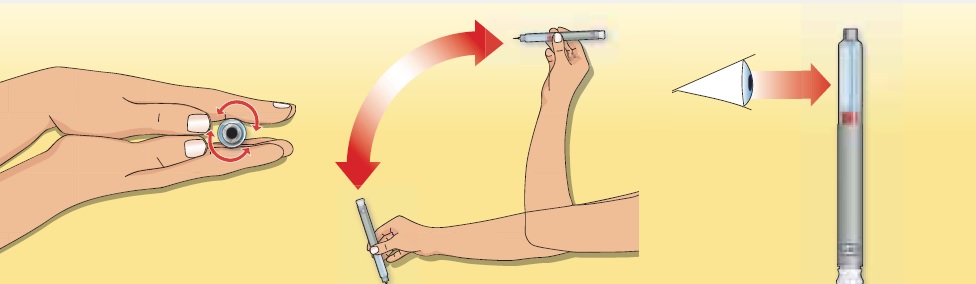 Avoid Vigorous shaking
Gently roll & tip
Tipping: full up-down motion of the pen or vial
Rolling: full rotation cycle between the palms
Rolling the insulin cartridge horizontally between the palms 10 times for 5 seconds THEN tipping 10 times for 10 seconds
Visual Confirmation
(Frid, Kreugel et al. 2016)
(Saltiel-Berzin, Cypress et al. 2012)
(Kawasaki, Asakura et al. 2012)
[Speaker Notes: Tipping involves one full up-down motion of the pen or vial, and rolling is a full rotation cycle between the palms. One evidence-based method involves rolling the insulin cartridge horizontally between the palms 10 times for 5 seconds, then tipping 10 times for 10 seconds at room temperature.
Vigorous shaking should be avoided because this produces bubbles that will affect accurate dosing. Avoid exposing insulin to direct heat, light, or excessive agitation.
Visually confirm that the resuspended insulin is sufficiently mixed after each rolling and tipping, and repeat the procedure if crystal mass remains in the cartridge


REF: 
Frid, A. H., G. Kreugel, G. Grassi, S. Halimi, D. Hicks, L. J. Hirsch, M. J. Smith, R. Wellhoener, B. W. Bode, I. B. Hirsch, S. Kalra, L. Ji and K. W. Strauss (2016). "New Insulin Delivery Recommendations." Mayo Clin Proc 91(9): 1231-1255.]
Lipohypertrophy
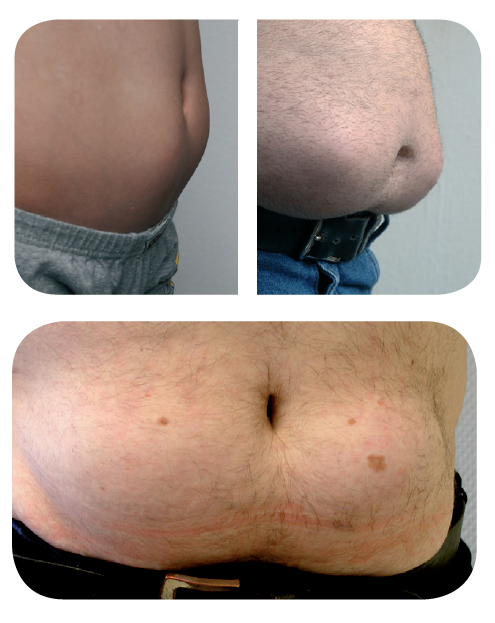 Lipohypertrophy (LH)
The most common cutaneous complication of insulin therapy
(Richardson and Kerr 2003)
[Speaker Notes: Lipohypertrophy is common, although
studies vary on the exact frequency. A Spanish
study156 found LH in nearly two-thirds of
injecting patients (64.4%) (type 1 diabetes,
72.3% vs type 2 diabetes, 53.4%). An Italian
study143 found the prevalence to be 48.7%,
and in a Chinese study157 it was 53.1%. The
absorption of insulin injected into LH lesions
may be erratic and unpredictable, which can
lead to hyperglycemia, unexpected hypoglycemia,
or increased glucose variability.158,159
Conversely, patients who switch from injecting
into LH lesions to normal tissue are at risk for
hypoglycemia unless they lower their doses. A
summary of additional studies in LH and
pointers for optimizing the physical examination
for LH are presented in Supplemental
Appendix 6]
Lipohypertrophy
Unclear etiology
Insulin molecule itself or by excipients added to the insulin formulations

Prevalence
Spanish study:  64.4% (T1DM, 72.3% vs T2DM, 53.4%)
Italian study: 48.7%
Chinese study: 53.1%.
(Blanco, Hernández et al. 2013)
(Grassi, Scuntero et al. 2014)
(Sun, Li et al. 2015)
[Speaker Notes: Lipohypertrophy is common, although
studies vary on the exact frequency. A Spanish
study156 found LH in nearly two-thirds of
injecting patients (64.4%) (type 1 diabetes,
72.3% vs type 2 diabetes, 53.4%). An Italian
study143 found the prevalence to be 48.7%,
and in a Chinese study157 it was 53.1%. The
absorption of insulin injected into LH lesions
may be erratic and unpredictable, which can
lead to hyperglycemia, unexpected hypoglycemia,
or increased glucose variability.158,159
Conversely, patients who switch from injecting
into LH lesions to normal tissue are at risk for
hypoglycemia unless they lower their doses. A
summary of additional studies in LH and
pointers for optimizing the physical examination
for LH are presented in Supplemental
Appendix 6]
Lipoatrophy
Lipoatrophy:
Prevalence: only 1% to 2%
Etiology: lipolytic reaction induced by impurities or other components of some insulin preparations
(Richardson and Kerr 2003)
[Speaker Notes: lipoatrophy, a scarring lesion affecting only 1% to 2% of insulin injectors, which is believed to involve a lipolytic reaction induced by impurities or other components of some insulin preparations.18

Common complications of subcutaneous insulin injection include lipoatrophy and lipohypertrophy. The development of lipoatrophy may have an immunological basis, predisposed by lipolytic components of certain insulins. Repeated use of the same injection site increases the risk of lipoatrophy — with time, patients learn that these areas are relatively pain free and continue to use them. However, the absorption of insulin from lipoatrophic areas is erratic leading to frequent difficulties in achieving ideal blood glucose control. With the increasing use of modified, rapidly absorbed analog insulins (e.g. insulin lispro, insulin aspart) the incidence of lipoatrophy occurring has decreased over recent years. The likelihood of lipoatrophy can be reduced by regular rotation of injection sites but once developed, practical benefits may be obtained by insulin injection into the edge of the area, co-administration of dexamethasone with insulin, or changing the mode of insulin delivery.]
Lipohypertrophy: the Silent Enemy in Diabetes
Higher HbA1C values
Unexpected hypoglycemia
Glycemic variability 
Frequent DKA
Increased total daily dose of insulin
Increased cost due to Excessive insulin and Hospitalization
(Blanco, Hernández et al. 2013)
(Frid, Hirsch et al. 2016)
(Chandran, DiMario et al. 2015)
[Speaker Notes: The presence of LH was associated with higher glycated hemoglobin (HbA1c) values, with a mean HbA1c level 0.55% higher in patients with LH than in those without LH
These differences were almost the same for patients with T1DM as for those with T2DM. Lipohypertrophy was associated with higher rates of unexpected hypoglycemia and glycemic variability as well as more frequent diabetic ketoacidosis. (Data not shown but all differences were significant at P<.05.)
There was a strong association between the
presence of LH and the total daily dose (TDD) of insulin (Table 4). A mean of 10.1 IU more insulin was consumed in the population with LH compared with those without LH. In patients with T2DM, this average TDD difference rose to 13.5 IU, whereas in patients with T1DM, the average TDD difference was 5.4 IU. These differences were similar in patients with LH who continued to inject into LH vs those who did not (Table 4).


 Frid, A. H., L. J. Hirsch, A. R. Menchior, D. R. Morel and K. W. Strauss (2016). Worldwide Injection Technique Questionnaire study: injecting complications and the role of the professional. Mayo Clinic Proceedings, Elsevier.]
Lipohypertrophy
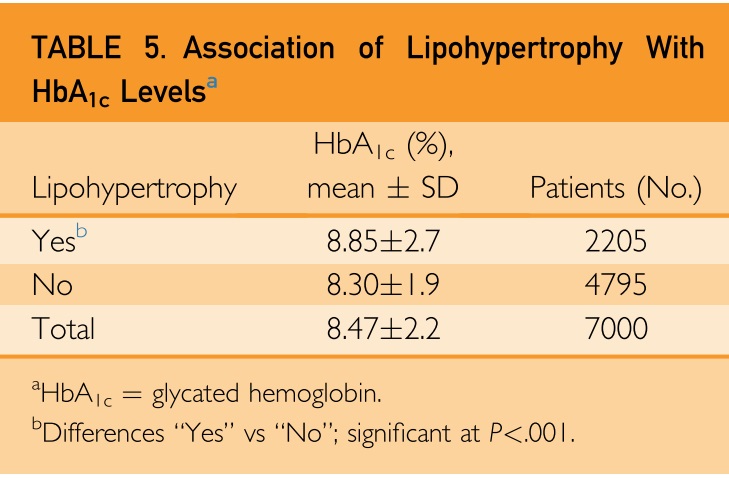 (Frid, Hirsch et al. 2016)
[Speaker Notes: Frid, A. H., L. J. Hirsch, A. R. Menchior, D. R. Morel and K. W. Strauss (2016). Worldwide Injection Technique Questionnaire study: injecting complications and the role of the professional. Mayo Clinic Proceedings, Elsevier.]
Lipohypertrophy
LH was associated with:
Incorrect rotation of injection sites
Use of smaller injecting zones
Longer duration of insulin use
Reuse of pen needles 

Most important factors associated with LH: 
Incorrect rotation 
Pen needle reuse
(Blanco, Hernández et al. 2013)
(Frid, Hirsch et al. 2016)
(Chandran, DiMario et al. 2015)
[Speaker Notes: Lipohypertrophy was associated with incorrect rotation of injection sites, use of smaller injecting zones, longer duration of insulin use, and reuse of pen needles (all significant at P<.05). The higher the number of times the pen needle was reused, the more frequently LH was reported (Table 6). The size of the LH was also related to the number of times the needle was used (Supplemental Table 2, available online at http://www.mayoclinicproceedings. org).2 Using logistic regression analysis, incorrect rotation and years taking insulin were shown to be the most important factors associated with LH (P<.001), and pen needle reuse


Frid, A. H., L. J. Hirsch, A. R. Menchior, D. R. Morel and K. W. Strauss (2016). Worldwide Injection Technique Questionnaire study: injecting complications and the role of the professional. Mayo Clinic Proceedings, Elsevier.]
Injection Sites
http://www.fitter4diabetes.com., F. D. w. (2016). FIT UK Recommendation.
[Speaker Notes: Frid, A., L. Hirsch, R. Gaspar, D. Hicks, G. Kreugel, J. Liersch, C. Letondeur, J. P. Sauvanet, N. Tubiana-Rufi, K. Strauss and W. Scientific Advisory Board for the Third Injection Technique (2010). "New injection recommendations for patients with diabetes." Diabetes Metab 36 Suppl 2: S3-18.

Frid, A. H., G. Kreugel, G. Grassi, S. Halimi, D. Hicks, L. J. Hirsch, M. J. Smith, R. Wellhoener, B. W. Bode, I. B. Hirsch, S. Kalra, L. Ji and K. W. Strauss (2016). "New Insulin Delivery Recommendations." Mayo Clin Proc 91(9): 1231-1255.]
HCP Roles
Examination by HCP at least once a year
Inspect and palpate. Use a lubricant gel to facilitate palpation
Insulin reduction when moving from a LH to a healthy tissue
Teach patients: 
LH detection
Encouraged to avoid injecting into areas of LH
LH prevention strategies:
Larger injection zones
Correct injection site rotation
Non-reuse of needles
[Speaker Notes: Sites should be examined by the HCP for LH at least once a year, or more frequently if LH is already present. It is often easier to palpate LH than to see it. Use of a lubricating gel facilitates palpation
Teach patients to inspect their own sites, and give training in site rotation, proper injection technique, and detection and prevention of LH.
Patients should be encouraged to avoid injecting into areas of LH until the next examination by an HCP. Use of larger injection
zones, correct injection site rotation, and non-reuse of needles should be recommended]
Correct Site Rotation
Systematic rotation: easy-to-follow rotation scheme
One quadrant per week
Rotating quadrant to quadrant in a consistent direction (eg,clockwise)

Rotation within the site, rather than jumping from one side to another
Review the site rotation scheme with the patient at least once a year
(Frid, Kreugel et al. 2016)
(Spollett, Edelman et al. 2016)
[Speaker Notes: Injections should be systematically rotated to avoid LH. A2


This means injecting at least 1 cm (or approximately the width of an adult finger) from previous injections, a vital procedure that requires careful planning and attention. A2

The HCP should review the site rotation scheme with the patient at least once a year. A2


Frid, A., L. Hirsch, R. Gaspar, D. Hicks, G. Kreugel, J. Liersch, C. Letondeur, J. P. Sauvanet, N. Tubiana-Rufi, K. Strauss and W. Scientific Advisory Board for the Third Injection Technique (2010). "New injection recommendations for patients with diabetes." Diabetes Metab 36 Suppl 2: S3-18.

One evidence-based scheme:
dividing sites into quadrants/halves when using the thighs or buttocks
One quadrant per week
Rotating quadrant to quadrant in a consistent direction (eg,clockwise)

scheme courtesy of Lourdes Saez-de Ibarra and Ruth Gaspar, diabetes nurses and specialist educators at La Paz Hospital, Madrid, Spain(A3)

Frid, A. H., G. Kreugel, G. Grassi, S. Halimi, D. Hicks, L. J. Hirsch, M. J. Smith, R. Wellhoener, B. W. Bode, I. B. Hirsch, S. Kalra, L. Ji and K. W. Strauss (2016). "New Insulin Delivery Recommendations." Mayo Clin Proc 91(9): 1231-1255.]
Structured Rotation Plan
scheme courtesy of Lourdes Saez-de Ibarra and Ruth Gaspar
Injection Technique Review
Uses her abdomen and occasionally will use thighs but finds injections there “burn”
Using an 8mm pen needle
Rotates by moving from left to right on her abdomen, similar location either side, examination indicates evidence of lipohypertrophy
Injects at a 90° angle, no lifted skin fold 
Does not resuspend her insulin before each injection
Now How would you Help her?
Recommendations
Resuspend cloudy insulin: roll 10 times, tip 10 times, visual check
Use a shorter pen needle to reduce pain and potential risk of IM injections
Inject at a 90° angle without a lifted skin fold
Use a structured rotation pattern including injections into abdomen and thighs
Avoid areas of lipohypertrophy
Consider reducing insulin dosage to prevent hypoglycaemia when using healthy injection sites.
Current State of Insulin Injection
Injection Technique Questionnaire (ITQ) Survey Worldwide Results: 
From February 1, 2014, through June 30, 2015
13,289 insulin-injecting patients from 423 centers in 42 countries participated in one of the largest surveys ever performed in diabetes
Frid, Hirsch et al(2016). Worldwide Injection Technique Questionnaire study: injecting complications and the role of the professional. Mayo Clinic Proceedings, Elsevier.
Frid, Hirsch et al (2016). Worldwide injection technique questionnaire study: population parameters and injection practices. Mayo Clinic proceedings, Elsevier.
Errors With Insulin Injection
Poor/Lack of Rotation of Injection Sites
Reuse of Needles
Injection through clothing
Incorrect use of pen devises
Still room to improvement
(Spollett, Edelman et al. 2016)
Take Home Messages
Review patients injection techniques especially when patients are experiencing poor glycemic control

Find Lipos as a doctor-patient teamwork
Thanks for your attention
Jan 2018